软件工程
可行性研究
知识点五：成本/效益分析
目的是什么？
成本／效益分析的目的是要从经济角度分析开发一个特定的新系统是否划算，从而帮助客户组织的负责人正确地作出是否投资于这项开发工程的决定。
成本估计
软件开发成本主要表现为人力消耗（乘以平均工资则得到开发费用）。
成本估计不是精确的科学，因此应该使用几种不同的估计技术以便相互校验。
代码行技术
代码行技术是比较简单的定量估算方法，它把开发每个软件功能的成本和实现这个功能需要用的源代码行数联系起来。
通常根据经验和历史数据估计实现一个功能需要的源程序行数。当有以往开发类似工程的历史数据可供参考时，这个方法是非常有效的。
代码行技术
一旦估计出源代码行数以后，用每行代码的平均成本乘以行数就可以确定软件的成本。
每行代码的平均成本主要取决于软件的复杂程度和工资水平。
任务分解技术
这种方法首先把软件开发工程分解为若干个相对独立的任务。再分别估计每个单独的开发任务的成本，最后累加起来得出软件开发工程的总成本。
估计每个任务的成本时，通常先估计完成该项任务需要用的人力（以人月为单位），再乘以每人每月的平均工资而得出每个任务的成本。
任务分解技术
最常用的办法是按开发阶段划分任务。
自动估计成本技术
采用自动估计成本的软件工具可以减轻人的劳动，并且使得估计的结果更客观。
分析方法
货币的时间价值
通常用利率的形式表示货币的时间价值。假设年利率为i，如果现在存入P元，则n年后可以得到的钱数F为：
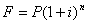 分析方法
货币的时间价值
反之，如果n年后能收入F元钱，那么这些钱的现在价值是：
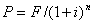 分析方法
投资回收期
通常用投资回收期衡量一项开发工程的价值。
所谓投资回收期就是使累计的经济效益等于最初投资所需要的时间。
投资回收期越短就能越快获得利润，因此这项工程也就越值得投资。
分析方法
投资回收期
修改库存清单系统两年以后可以节省4225.12元，比最初的投资（5000元）还少774.88元，第三年以后将再节省1779.45元。
774.88/1779.45=0.44
投资回收期是2.44年。
分析方法
纯收入
衡量工程价值的另一项经济指标是工程的纯收入。
在整个生命周期之内系统的累计经济效益（折合成现在值）与投资之差。
这相当于比较投资开发一个软件系统和把钱存在银行中（或贷给其他企业）这两种方案的优劣。
分析方法
纯收入
如果纯收入为零，则工程的预期效益和在银行存款一样，但是开发一个系统要冒风险，因此从经济观点看这项工程可能是不值得投资的。
如果纯收入小于零，那么这项工程显然不值得投资。
分析方法
投资回收率
把资金存入银行或贷给其他企业能够获得利息，通常用年利率衡量利息多少。
用投资回收率衡量投资效益的大小，并且可以把它和年利率相比较，在衡量工程的经济效益时，它是最重要的参考数据。
分析方法
投资回收率

P是现在的投资额；Fi是第i年年底的效益（i=1，2，……，n）；n是系统的使用寿命；j是投资回收率。
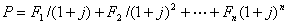 小结
成本/分析的目的
成本估计的方法
成本分析的方法